LOGO
PRH##
LOGO
UNIVERSIDADE
Título do Trabalho
Nomes Autores
Departamento XXXX, Universidade XXXX, Logradouro, Bairro, #####-### Cidade/UF – Brasil
yyyyy@yyyyy.br (e-mail contato)
Motivação/Desafios: Explicitar quais foram os “gargalos tecnológicos” ou demandas técnico-científicas que motivaram a execução do trabalho, bem como os desafios a serem enfrentados pelo bolsista.
 
Objetivo: Em função da demanda apresentada, definir o objetivo do trabalho.
 
Aplicação na Indústria do Petróleo: Resultados da pesquisa que contribuem para a indústria do petróleo, gás natural e biocombustíveis. Explicitar os benefícios sociais, econômicos ou ambientais do trabalho.
 
Resultados Obtidos: Apresentar os principais resultados obtidos com a pesquisa (ex. programa computacional, produto, metodologia ou ferramenta de análise etc.). Recomenda-se a inserção de pelo menos uma figura para representar o trabalho em termos de resultados obtidos.
 
Agradecimentos: Espaço destinado aos agradecimentos (opcional)
 
Referências Bibliográficas: Espaço destinado aos agradecimentos (opcional)
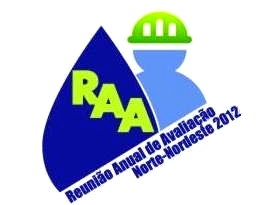 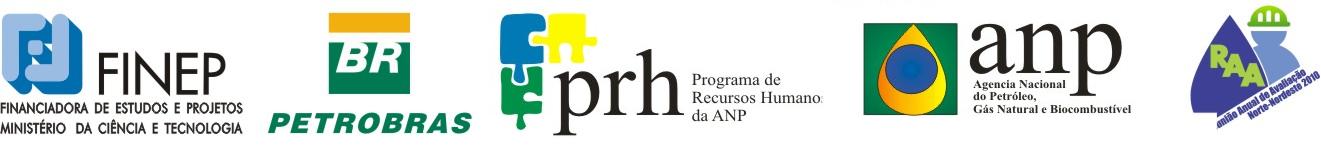